The Levels of InquiryModel forPhysics Teaching
Dr. Carl J. Wenning
Physics Department
Illinois State University
Normal, IL  U.S.A.
Definitions of inquiry
National Science Education Standards – NRC
National Science Teachers Association - NSTA
“Scientific inquiry refers to the diverse ways in which scientists study the natural world and propose explanations based on the evidence derived from their work. Inquiry also refers to the activities of students in which they develop knowledge and understanding of scientific ideas, as well as an understanding of how scientists study the natural world.”
“Scientific inquiry is a powerful way of understanding science content. Students learn how to ask questions and use evidence to answer them. In the process of learning the strategies of scientific inquiry, students learn to conduct an investigation and collect evidence from a variety of sources, develop an explanation from the data, and communicate and defend their conclusions.”
8/18/20 3:27:37 PM
1
What is inquiry-oriented teaching?
Inquiry-oriented teaching is “centered”
student centered 
knowledge centered
assessment centered
community centered
Inquiry-oriented teaching needs a clearly defined approach that will systematically promote all the scientific and intellectual process skills expected of someone who is scientifically literate.
8/18/20 3:27:39 PM
2
What are these process skills?
Asking questions (for science) and defining problems (for engineering)
Developing and using models
Planning and carrying out investigations
Analyzing and interpreting data
Using mathematics and computational thinking
Constructing explanations (for science) and designing solutions (for engineering)
Engaging in argument from evidence
Obtaining, evaluating, and communicating information
Source: Conceptual Framework for New Science Education Standards, National Academy Press (2011).
8/18/20 3:27:39 PM
3
Two fundamental questions:
What is the goal of science teaching?

Science Literacy

Knowledge: science as both content and process including nature and history.
Skills: critical thinking and problem-solving skills. 
Dispositions: informed thoughts, values, and actions.
How do we best teach critical thinking and authentic inquiry-oriented problem-solving skills?

Levels of Inquiry Model for Physics Teaching
8/18/20 3:27:39 PM
4
The Inquiry Spectrum
Primary grades: Discovery learning – Interactive Demonstrations
Middle grades: Discovery learning – Inquiry Lessons
High school: Discovery learning – Real-world Applications
Best students: Discovery learning – Hypothetical Explanations
8/18/20 3:27:39 PM
5
Discovery Learning
Pedagogical Purpose

Students develop concepts (and learn name for new concepts) based on first-hand experiences.
Rudimentary Skills:

Observing 
Formulating concepts 
Estimating 
Drawing conclusions
Communicating results 
Classifying results
8/18/20 3:27:39 PM
6
Interactive Demonstration
Pedagogical Purpose

Students are engaged in explanation and prediction-making that allows teacher to elicit, identify, confront, and resolve alternative conceptions.
Basic Skills:

Predicting 
Explaining 
Estimating 
Acquiring and processing data 
Formulating and revising scientific explanations 
Recognizing and analyzing alternative explanations
8/18/20 3:27:39 PM
7
Inquiry Lesson
Pedagogical Purpose

Students identify scientific principles and/or relationships by working with a teacher who demonstrates the inquiry process and uses a “think aloud” protocol throughout.
Intermediate Skills:

Identifying/measuring variables 
Collecting and recording data 
Constructing a table of data
Designing and conducting scientific investigations
Using technology and math
Describing relationships
8/18/20 3:27:39 PM
8
Inquiry Lab
Pedagogical Purpose

Students, working primarily on their own, establish empirical laws based on measurement of variables under controlled conditions.
Integrated Skills:

Measuring metrically 
Designing and conducting controlled scientific investigations
Using sensors and graphical analysis during investigations
Establishing empirical laws on the basis of evidence and logic
8/18/20 3:27:39 PM
9
Real-world Application
Real-world Applications

Students solve problems related  to authentic situations while working individually or in cooperative and collaborative groups using problem-based and project-based approaches.
Culminating Skills:

Collecting, assessing, and interpreting data from a variety of sources
Constructing logical arguments based on scientific evidence
Making & defending evidence-based decisions and judgments
Clarifying values in relation to natural and civil rights
Practicing interpersonal skills
8/18/20 3:27:39 PM
10
Hypothetical Explanation
Pedagogical Purpose

Students develop and test hypotheses that serve as tentative explanations for observed phenomena and guides for further experimentation.
Advanced Skills:

Synthesizing and testing complex hypothetical explanations 
Analyzing and evaluating scientific arguments 
Generating new predictions
Revising hypotheses in light of new data
8/18/20 3:27:39 PM
11
Learning sequence example: Buoyancy
8/18/20 3:27:39 PM
12
A Bridge to Inquiry
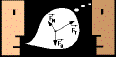 Modeling Method of Instruction:
consistent with Levels of Inquiry approach to science teaching
but does not address entire inquiry spectrum
An excellent free resource for teachers
Curriculum available http://modeling.asu.edu
3-week Modeling workshops are available
8/18/20 3:27:39 PM
13